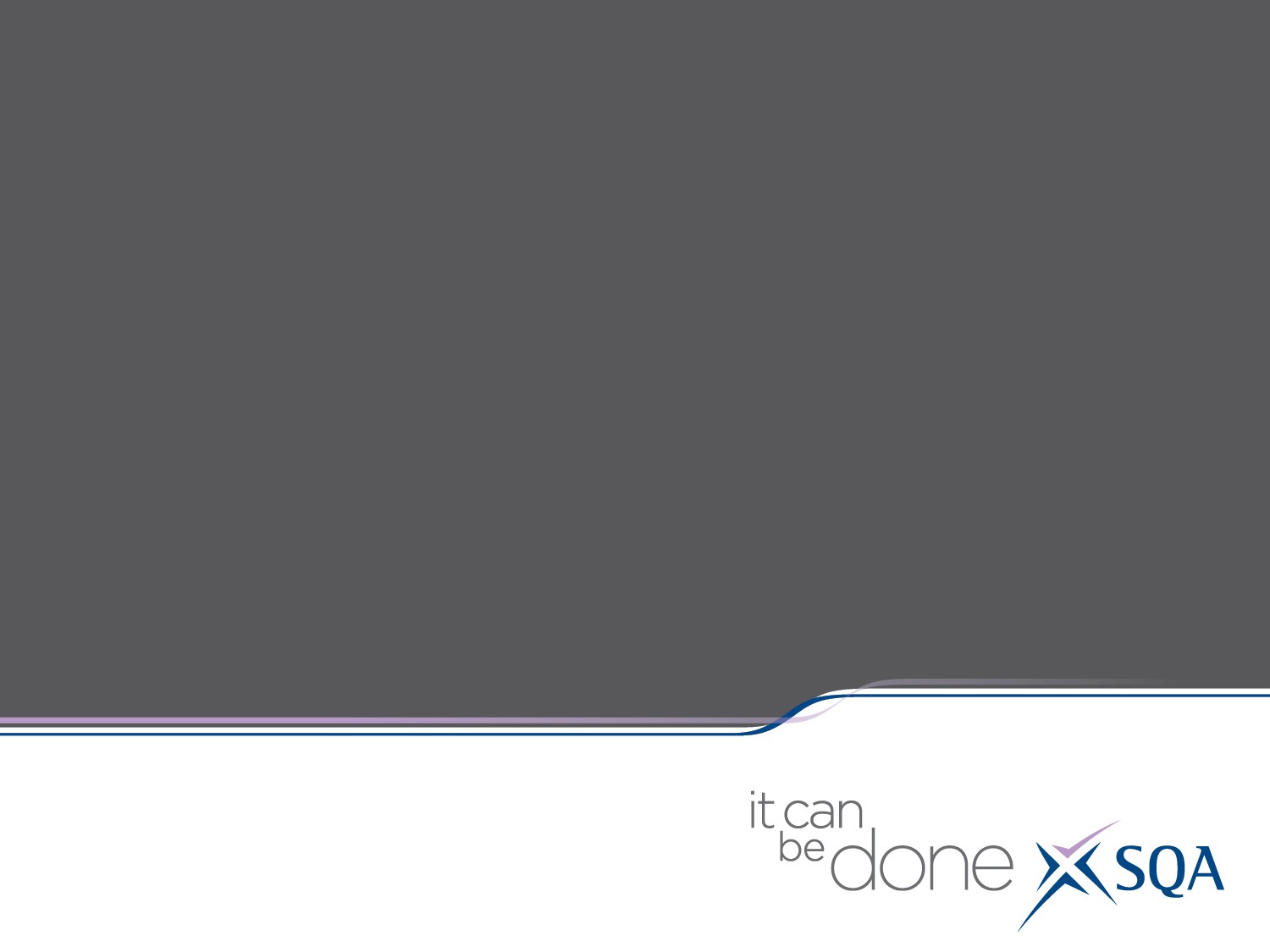 Qualifications Update
																					Charlie O’Donnell
CfE Liaison Manager
Quality Assurance
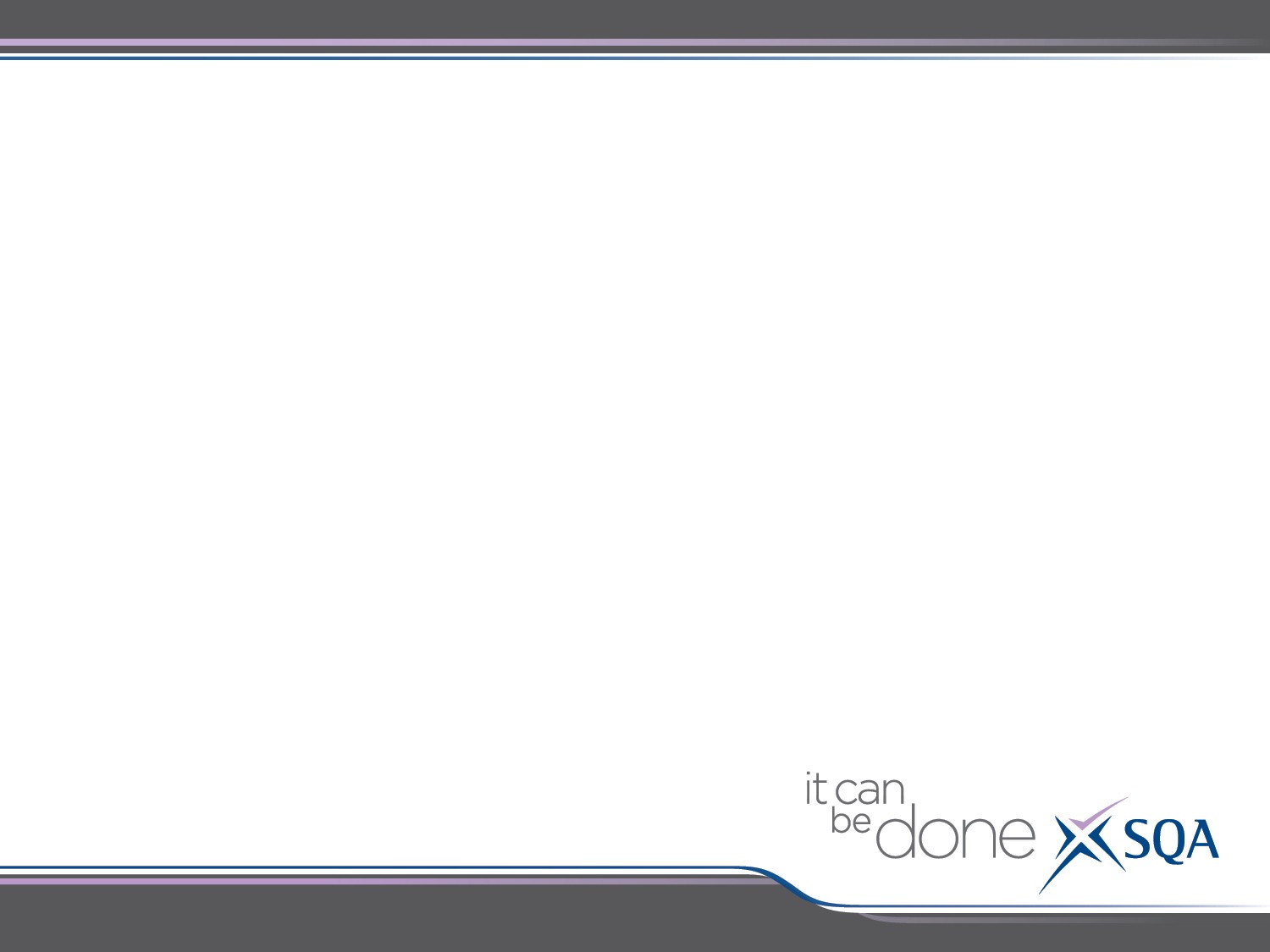 Key aspects of the approach

In the initial years, each centre will be verified at least once for each broad subject area in which they are presenting candidates

There will be Course and Unit verification

There will be multiple rounds of verification via a managed programme

Complete evidence or interim evidence - which clearly demonstrates assessment judgements - can be used

Verification type will depend on the evidence type

Verification will be undertaken by quality assurance panels
Principal Verifier/Team Leaders/Nominees
New roles - dual responsibilities
[Speaker Notes: 22 QGs
53 VGs
21 VGs with IACCA
9 VGs with Visiting]
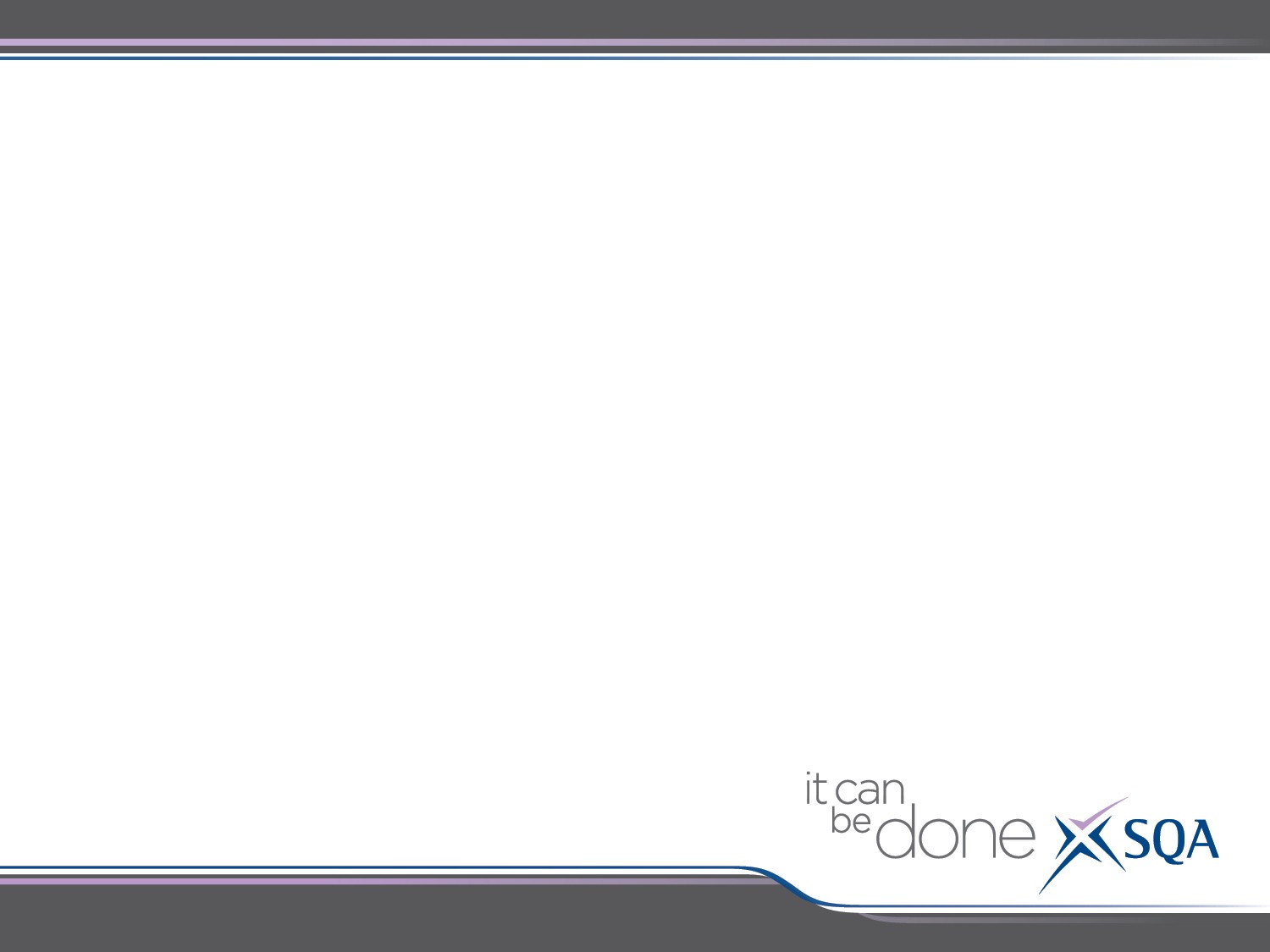 Benefits of the approach

Ensures the continued credibility of National Qualifications

Facilitates the partnership approach of Curriculum for Excellence

Supportive & developmental 

Shares knowledge about national standards earlier and more widely

Increases confidence in assessment decisions

Supports flexible delivery of our qualifications

Builds long-term capacity
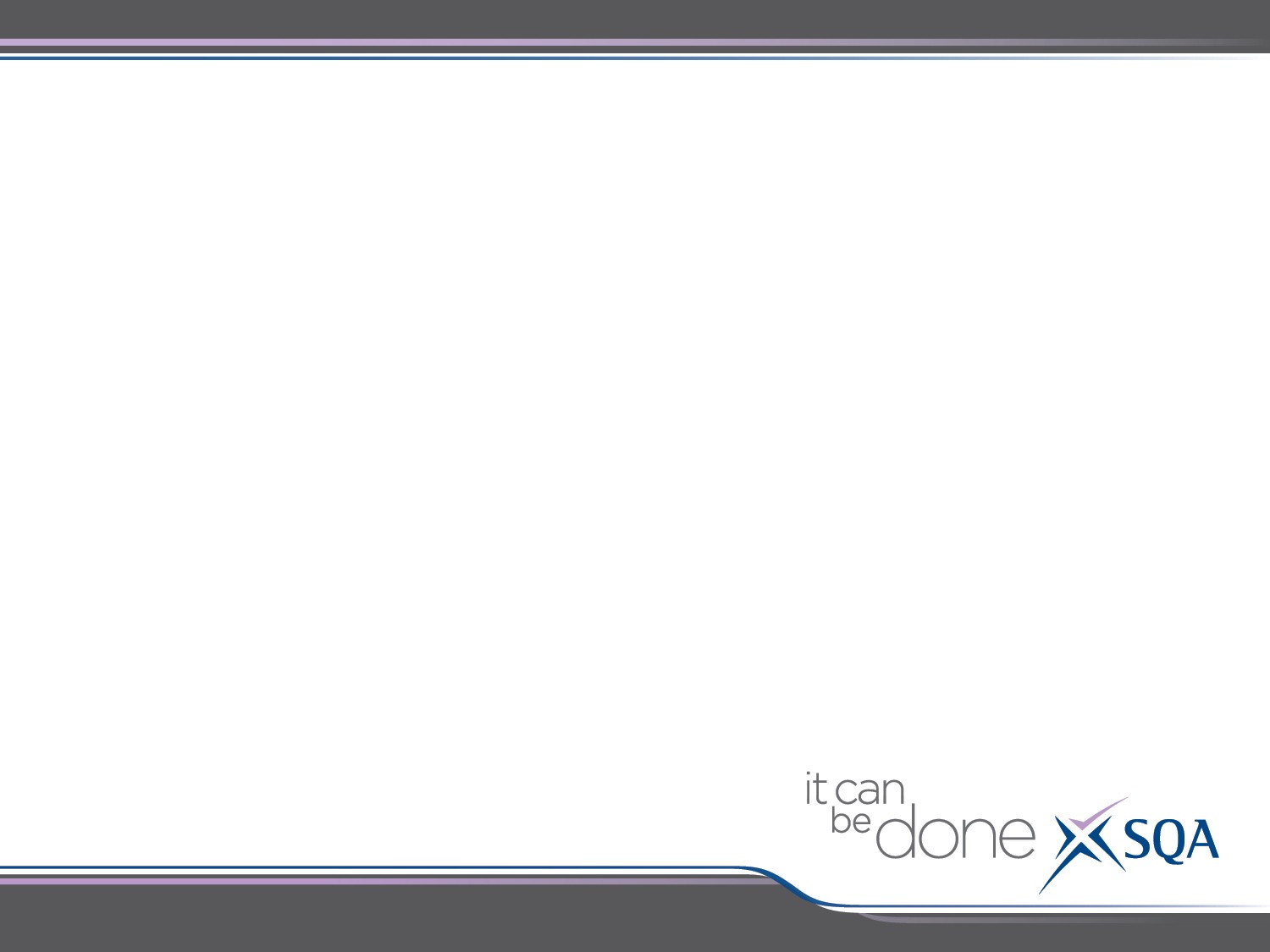 Prior Verification

Free service offered to centres who:
devise their own assessments 
significantly change SQA’s assessments

Provides additional confidence to teachers that a proposed assessment is fit for purpose
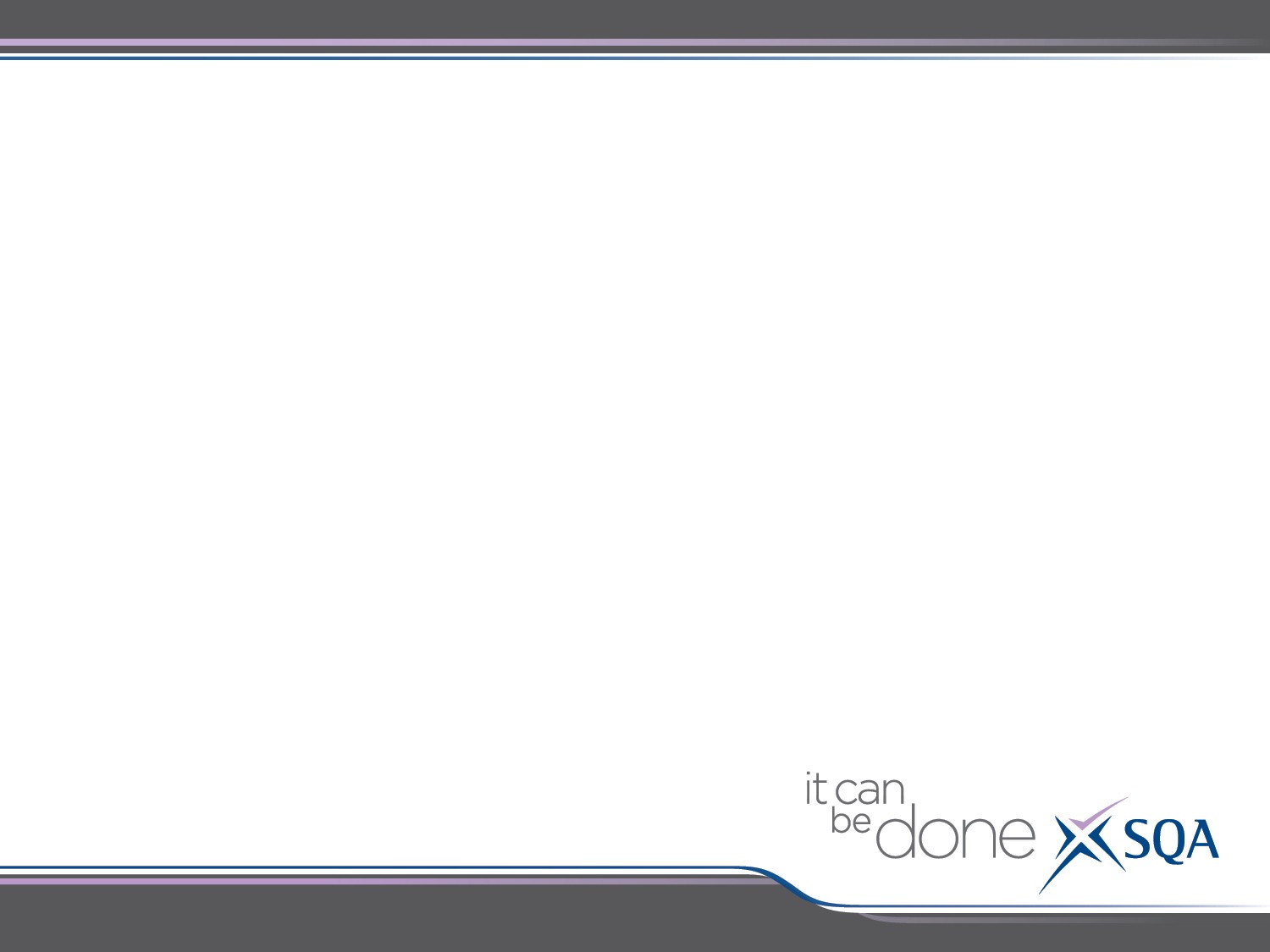 Verification Selections

Centres will be notified of selection in advance of each round via new NQ QA software on SQA Connect

Selections will specify:
Unit (Nat1/2 or Nat3-5) or Course (IACC)
Event/Postal or Visiting

Live entries will be monitored throughout the year
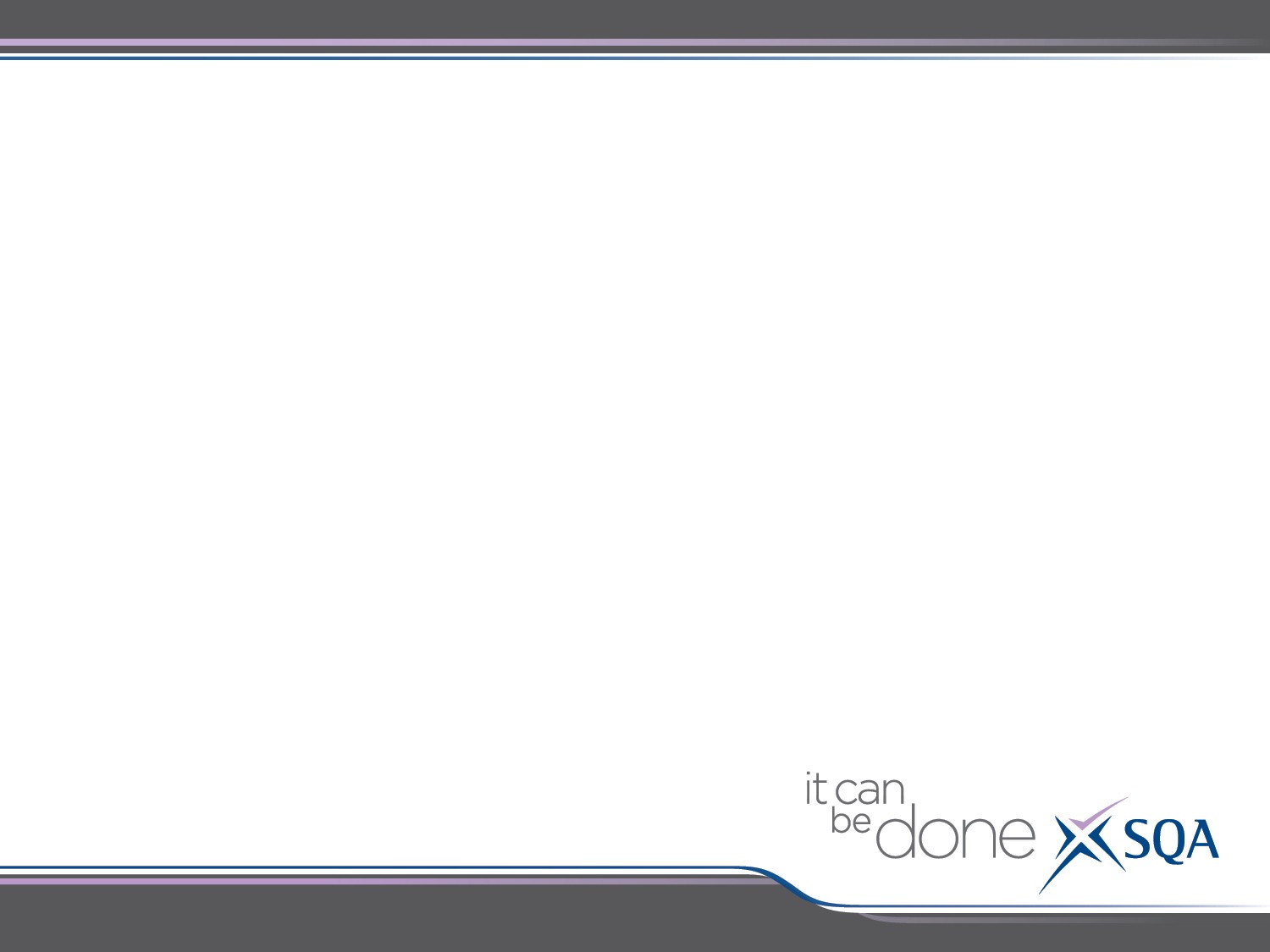 Evidence – Sample Generation & Evidence Preparation
Assessment evidence and Candidate evidence for 12 candidates – across multiple levels

Sampling Regime and Submission of Evidence detailed in Guide for SQA Coordinators

For portable materials, there will be a national uplift of materials from, and return to, centres

For non portable materials, Subject Experts will arrange a specific date to visit the centre during the specified round
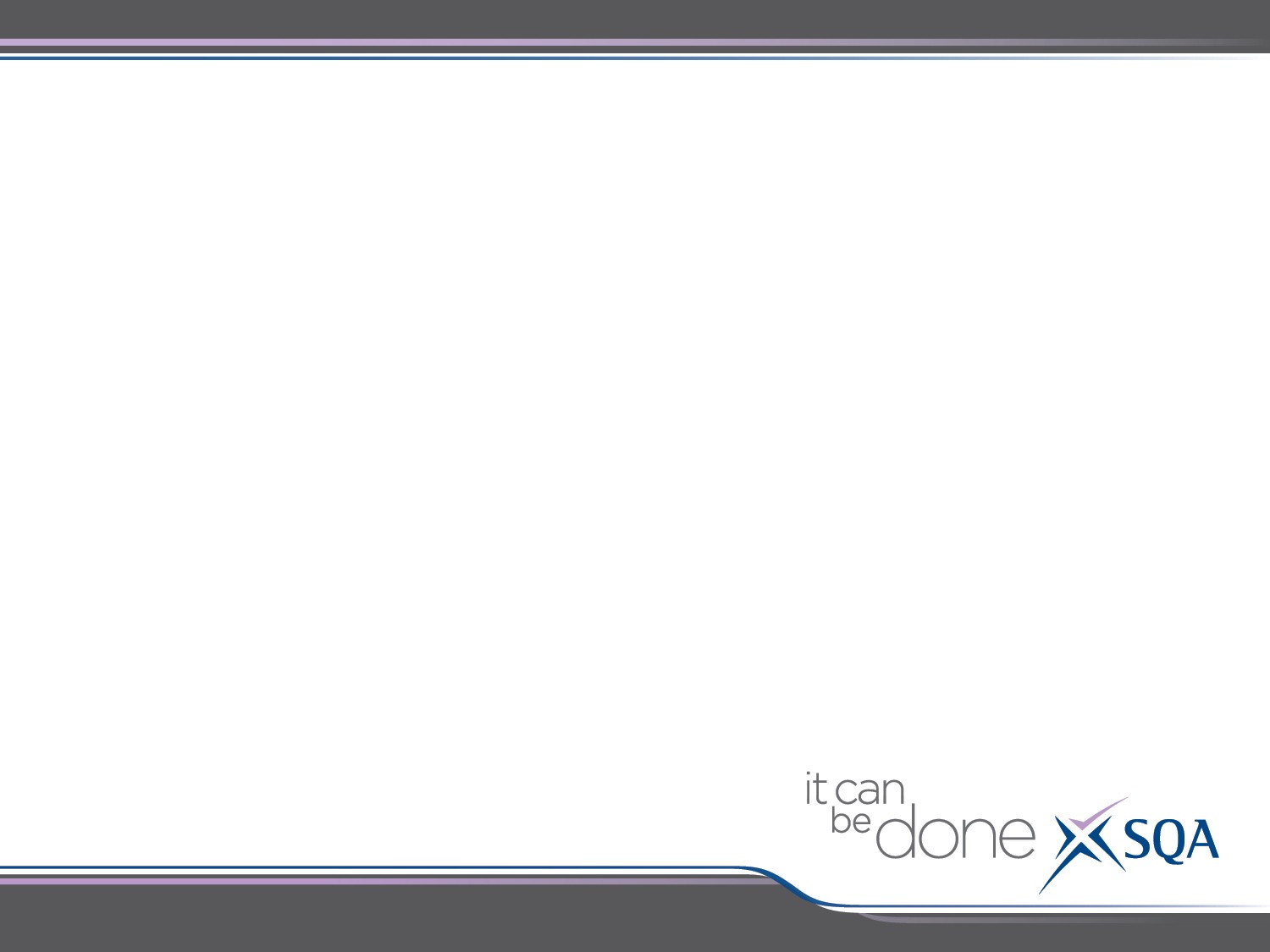 A guide to Interim evidence
http://www.sqa.org.uk/sqa/files_ccc/GuidetoInterimevidence.pdf

Verification type – visiting or event? http://www.sqa.org.uk/sqa/files_ccc/Type_of_verification_for_Units_by_subject.pdf

How long do I need to Retain evidence? Portable, bulky, ephemeral, selected not selected
http://www.sqa.org.uk/sqa/files_ccc/SQA_Evidence_retention_requirements_A4_table.pdf
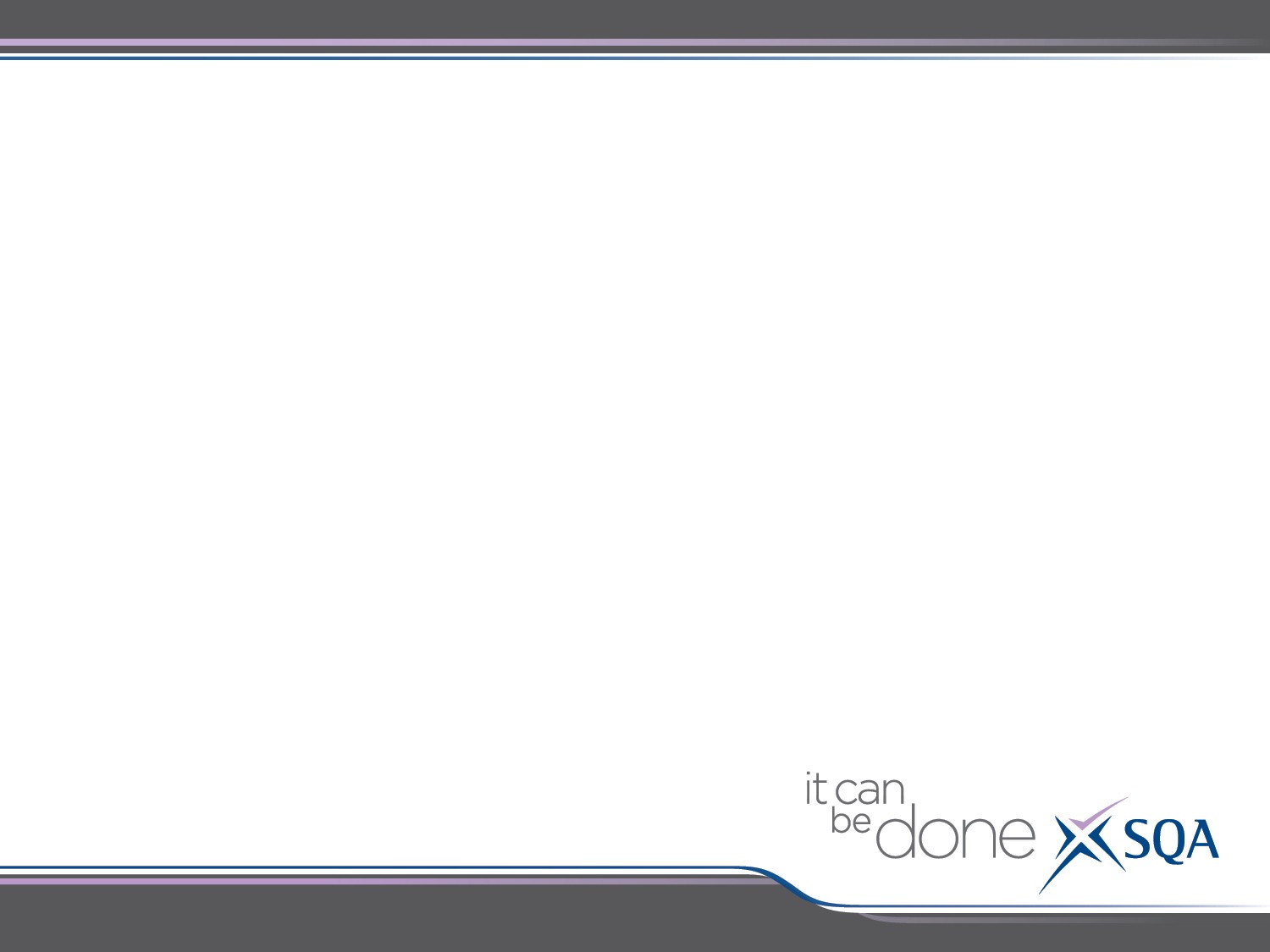 Evidence 
What type of evidence do I need to keep? Information on individual subject pages
Event verification http://www.sqa.org.uk/sqa/files_ccc/Evidence_required_for_verificationevents.pdf
 
Visiting verification http://www.sqa.org.uk/sqa/files_ccc/Evidence_required_for_visitingverification.pdf
 
IACC
http://www.sqa.org.uk/sqa/files_ccc/Evidence_for_verification_internally-assessed_Components.pdf
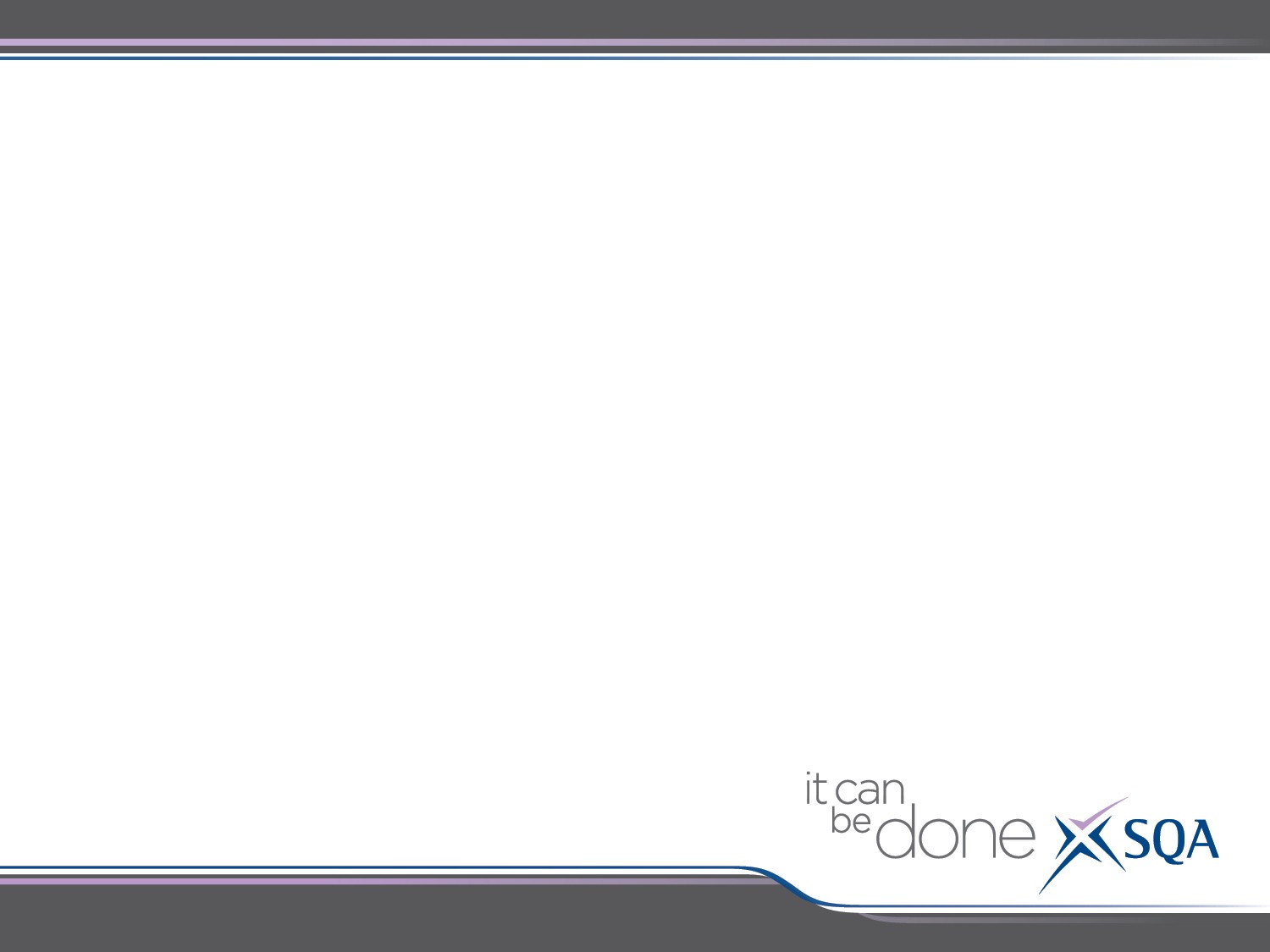 Verification - Key Dates
Note: Visiting Verification dates will be arranged between SQA Coordinator and Subject Specialist
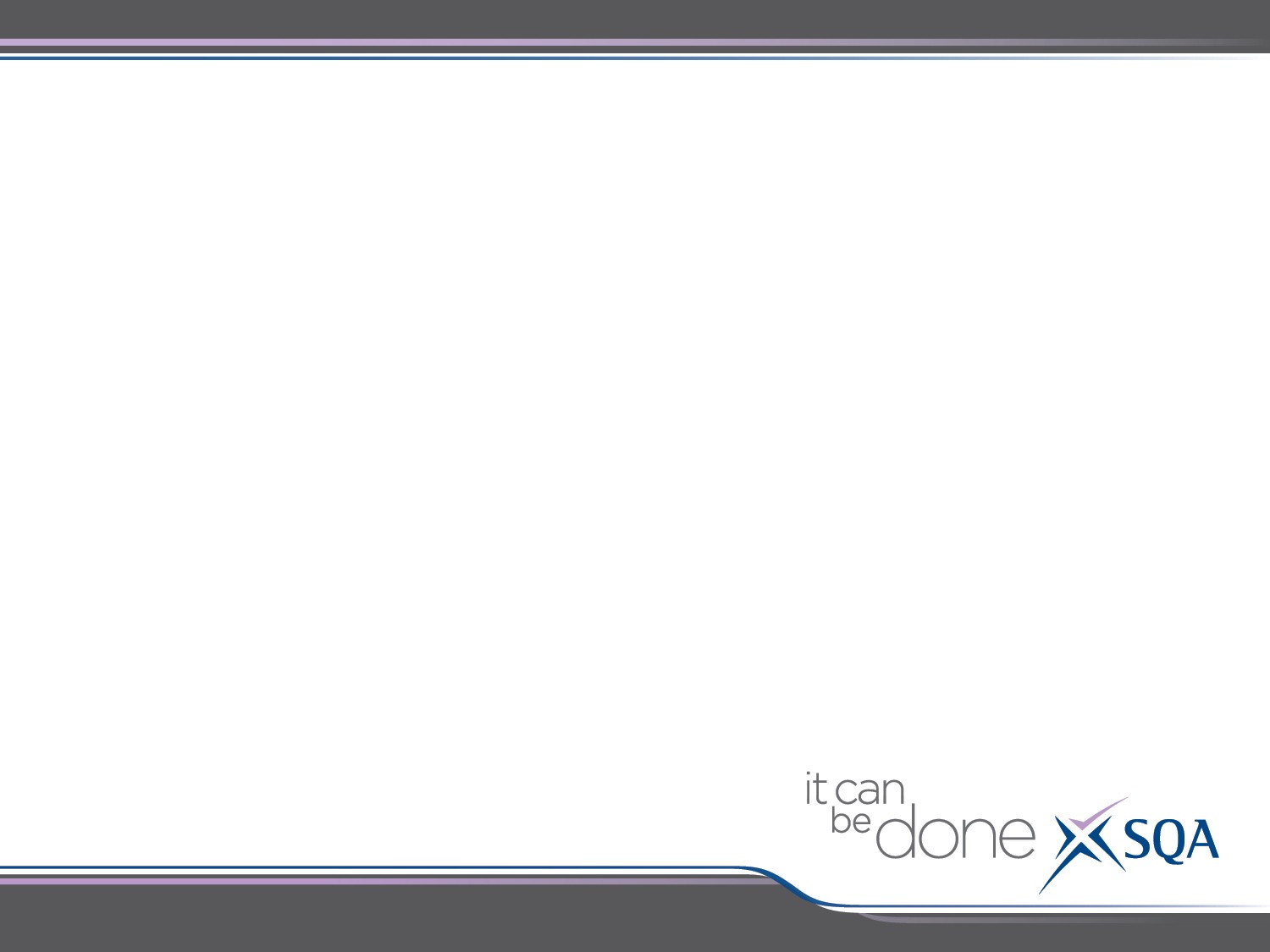 Verification Outcomes

Range of outcomes depending on the scale of issue identified

Outcome and Reports will be available electronically via NQ QA software on SQA Connect

New Verification Report layout

Outcome feeds into the centre’s priority rating for the next year

Follow up action may require to be undertaken – may involve resubmission of evidence/amendments to results
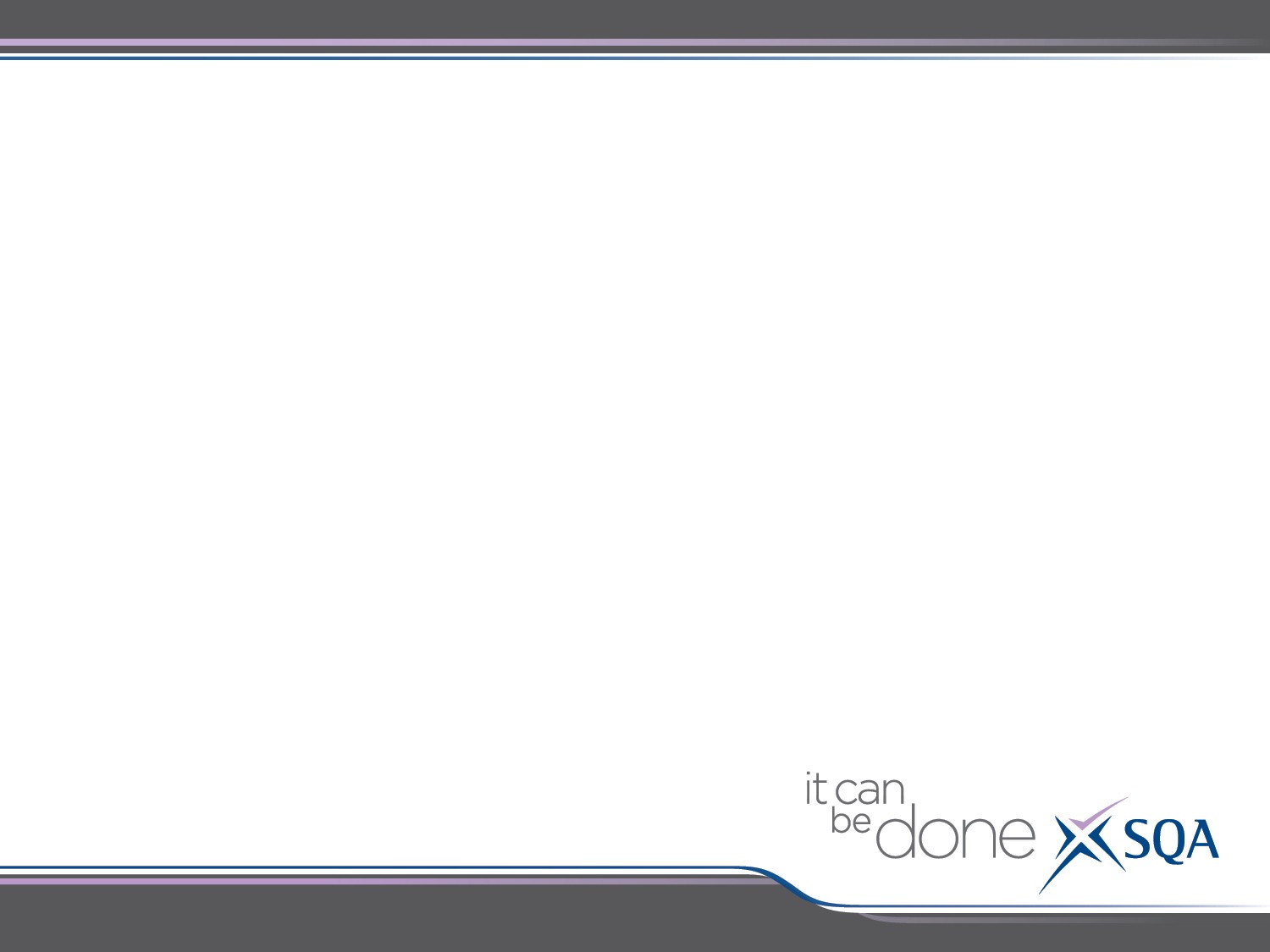 Exemplification, Key Messages & Annual Reports

SQA will publish materials identified during verification which can be used as an ‘understanding standards’ guide for all centres

Key Messages will be published after each round of verification 

Annual Internal Assessment Report will be published at the end of the academic year

Above information will facilitate early and on going support to all centres throughout the academic year
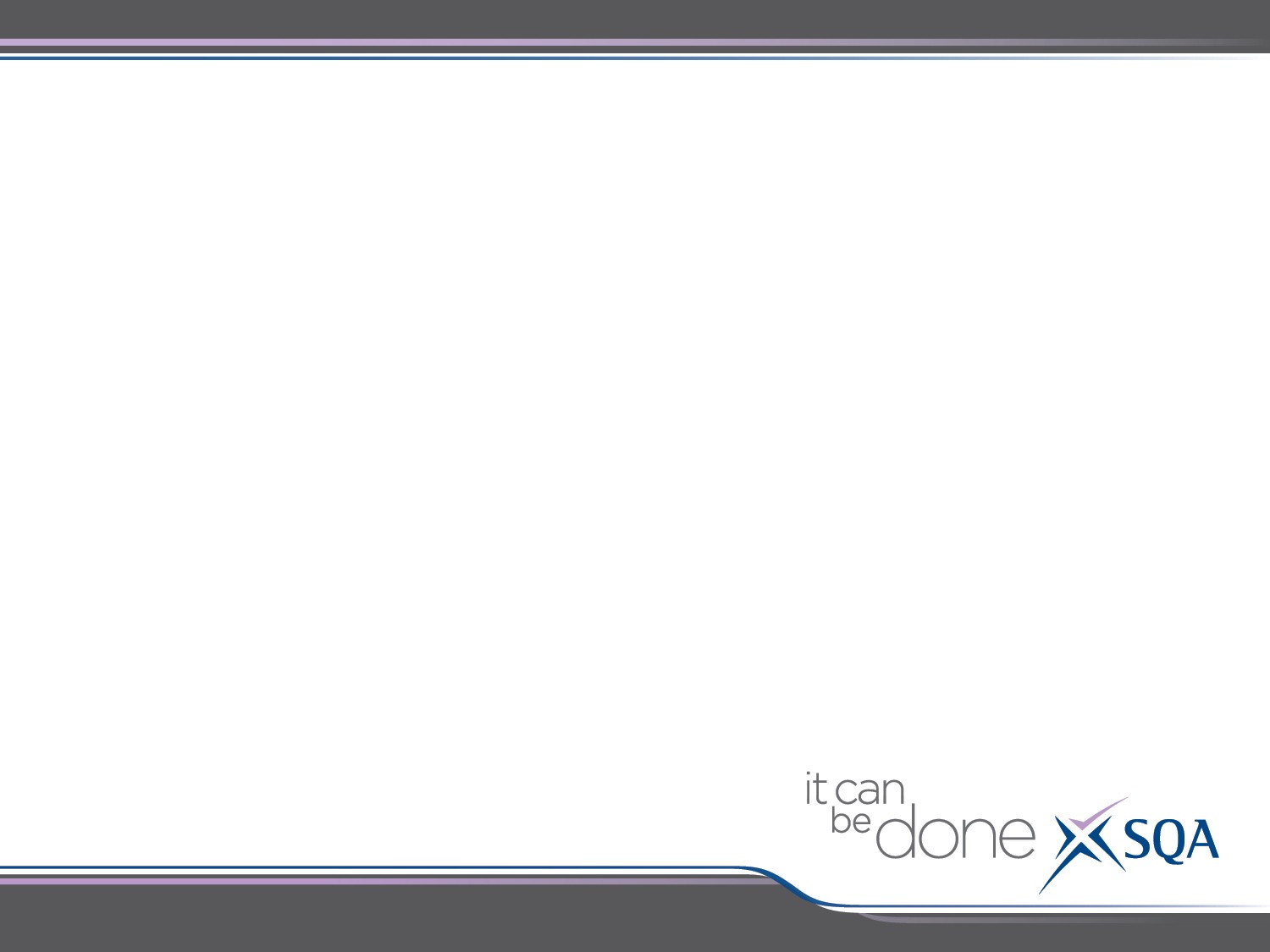 Summary of Key Sources of Information











NQ Verification Team:
Email: nqverification@sqa.org.uk
Tel: 0345 213 6766
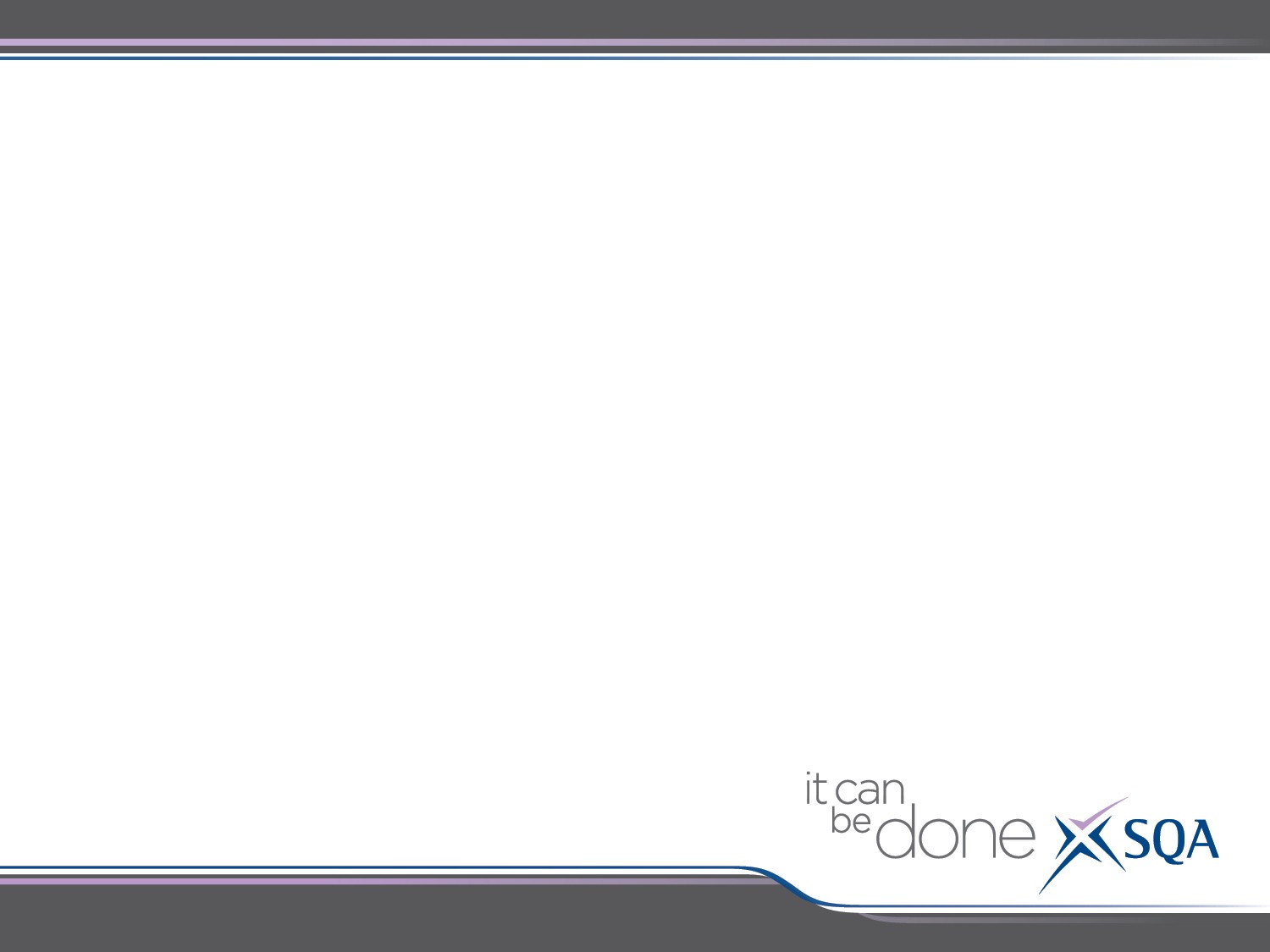 Recognising Positive Achievement
Recognising Positive Achievement supports candidates who do not achieve a National 5 course between grades A and D achieve the course at National 4
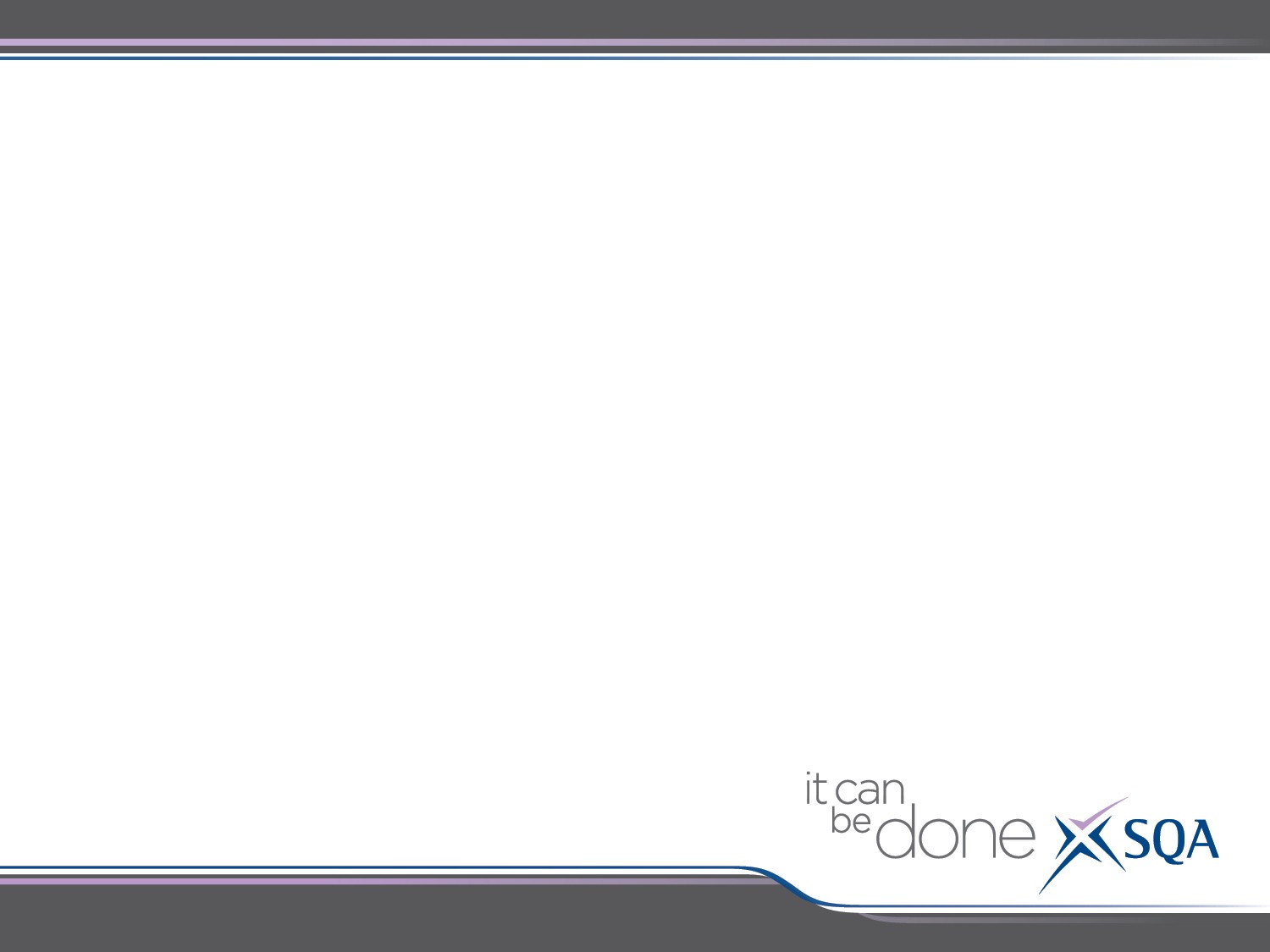 Recognising Positive Achievement
A candidate who achieves grade 8 or 9 (No Award) in a National 5 course will get a National 4 course if the following criteria are met:
There is a hierarchical/corresponding course at National 4
The candidate has passed all the internally assessed Units in the National 5 course
The candidate has passed the National 4 Added Value Unit
For English, Gàidhlig and Maths courses the candidate has passed the required additional Literacy/Numeracy Unit

Detailed guidance on Recognising Positive Achievement is available at www.sqa.org.uk/cfedelivery
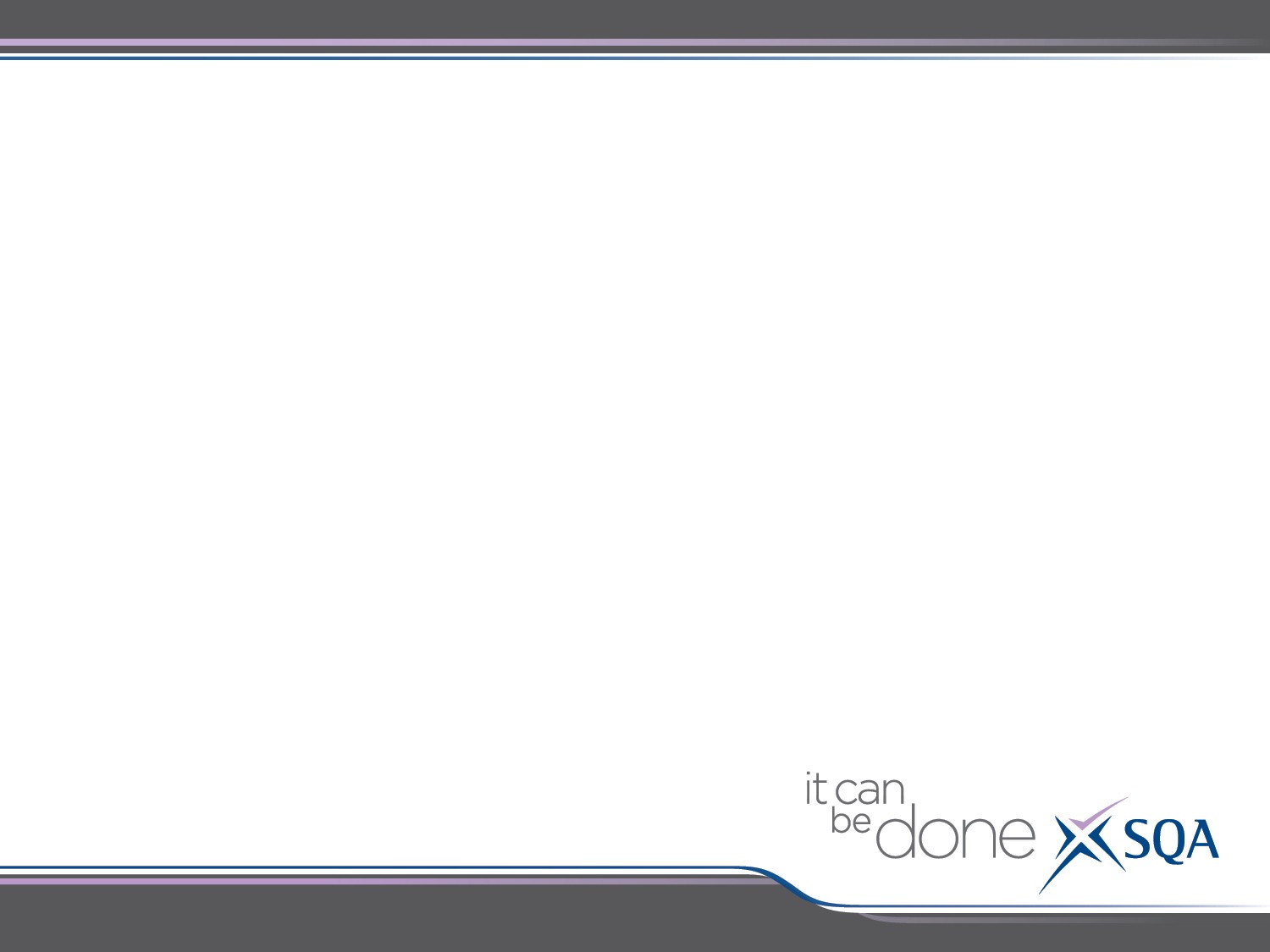 Contact details:
Charlie O’Donnell
Email: charles.o’donnell@sqa.org.uk
Tel: 07768083658
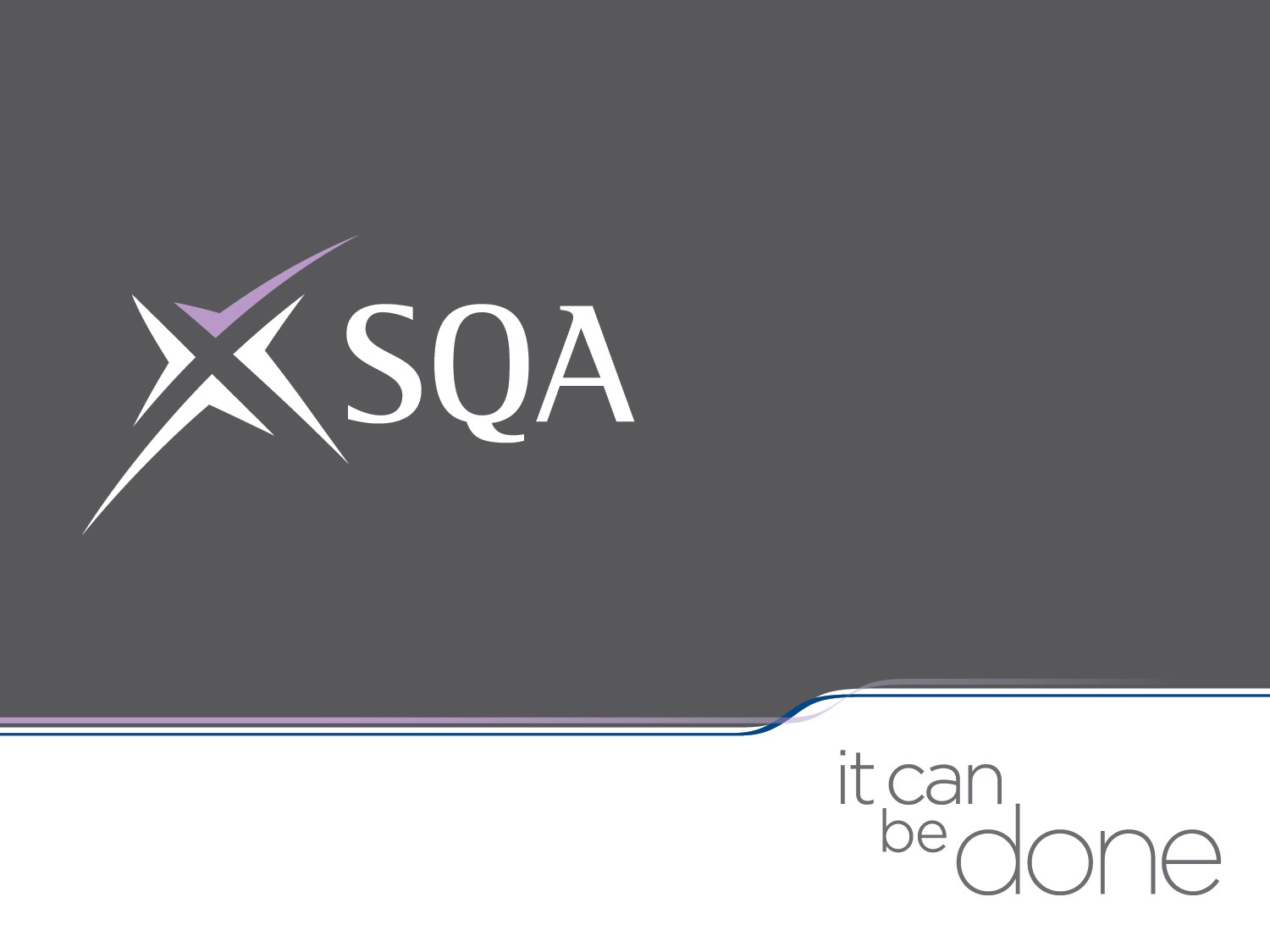